Simulation of Solid Copper Molecular Dynamics
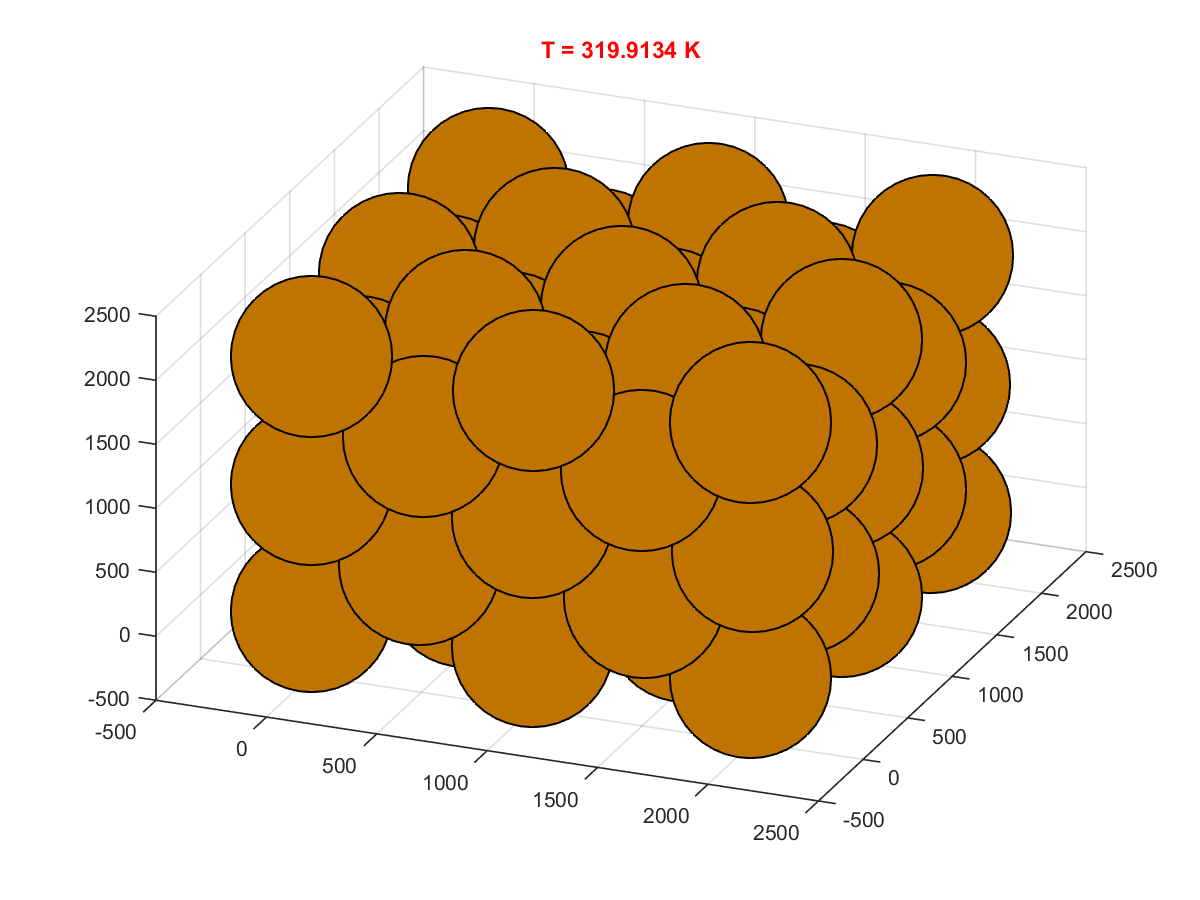 Rustin Domingos
EPS 109 – Fall 2015
Topic
Model the behavior of copper atoms in FCC crystal structure at varying temperatures
Used Lennard Jones potential to model the pair-wise interactions of atoms
Not a very accurate potential for the system – but works for simulation (should be adjusted with Embedded Atom Model)
Periodic Boundary Conditions consider every atom to be at the center of a cube
Main code – run FinalProject.m
Methods
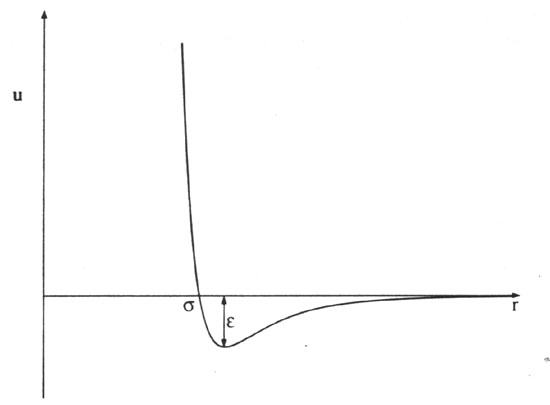 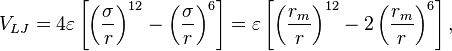 Room Temperature              Far Above Melting
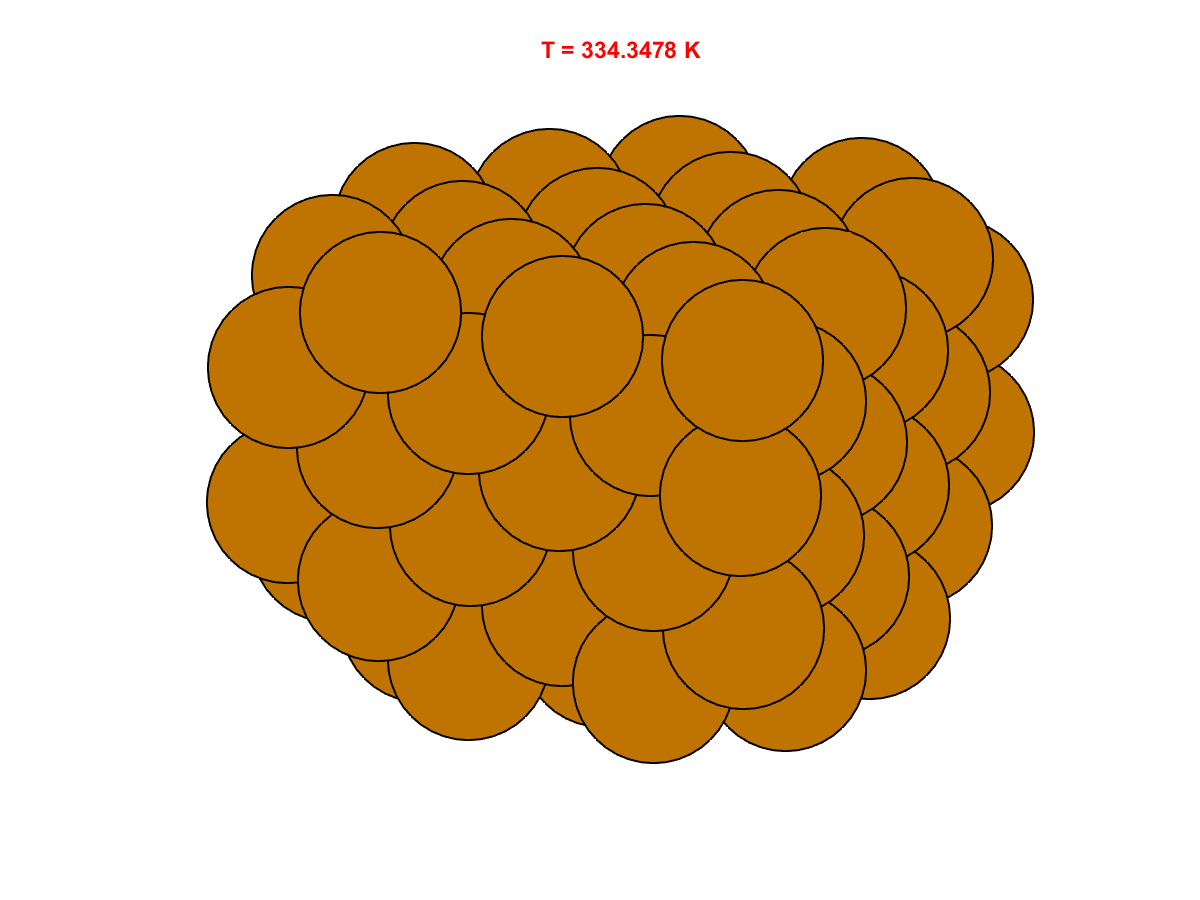 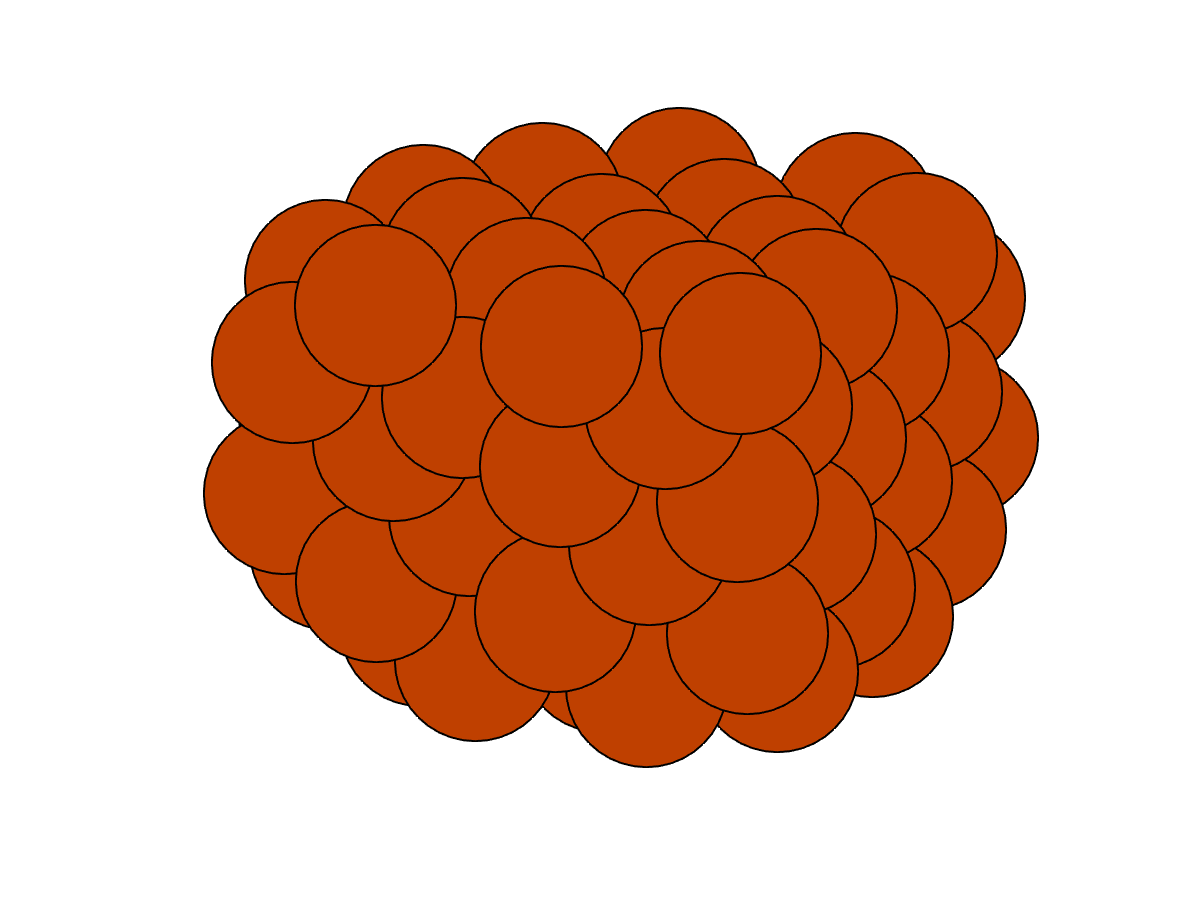 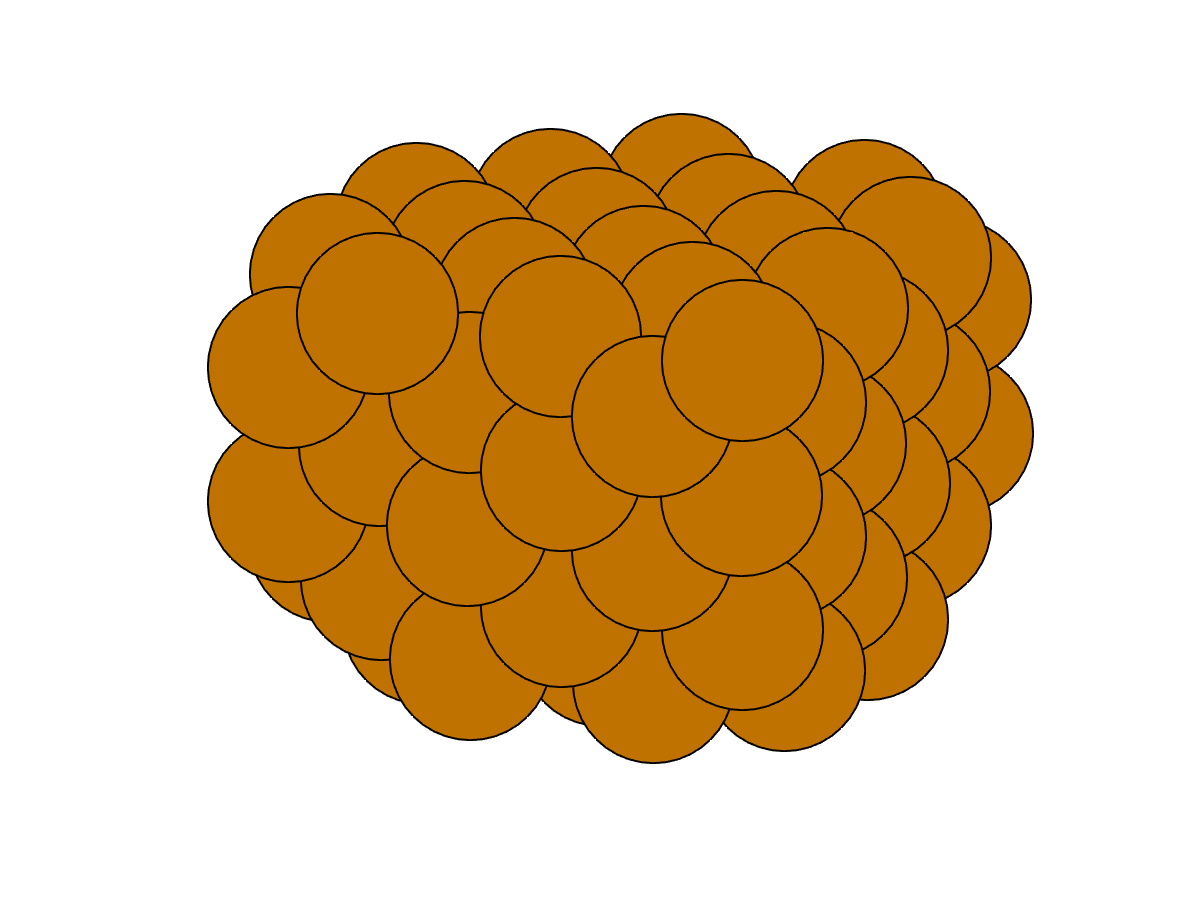 Heating the Solid
~1% increase in Velocities every 
10 time steps (10 * 10^-15s)

Incredibly fast heating